Associação Brasileira da Indústria Elétrica e Eletrônica
FORUM MINEIRO DE ENERGIA RENOVÁVEL
ENERGIA SOLAR
J. Fernando Contadini
contadini@nanum.com.br
www.abinee.org.br
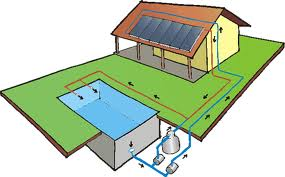 ENERGIA SOLAR
TÉRMICA
AQUECIMENTO ÁGUA
PRODUÇÃO DE ENERGIA ELÉTRICA
GERAÇÃO DE VAPOR
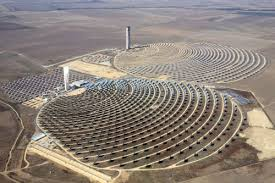 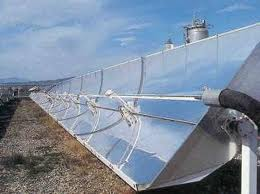 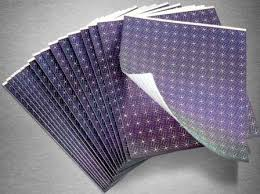 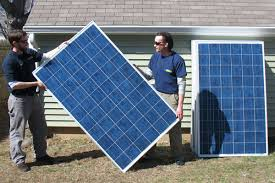 http://www.abinee.org.br/informac/arquivos/profotov.pdf
Resultado em 2012
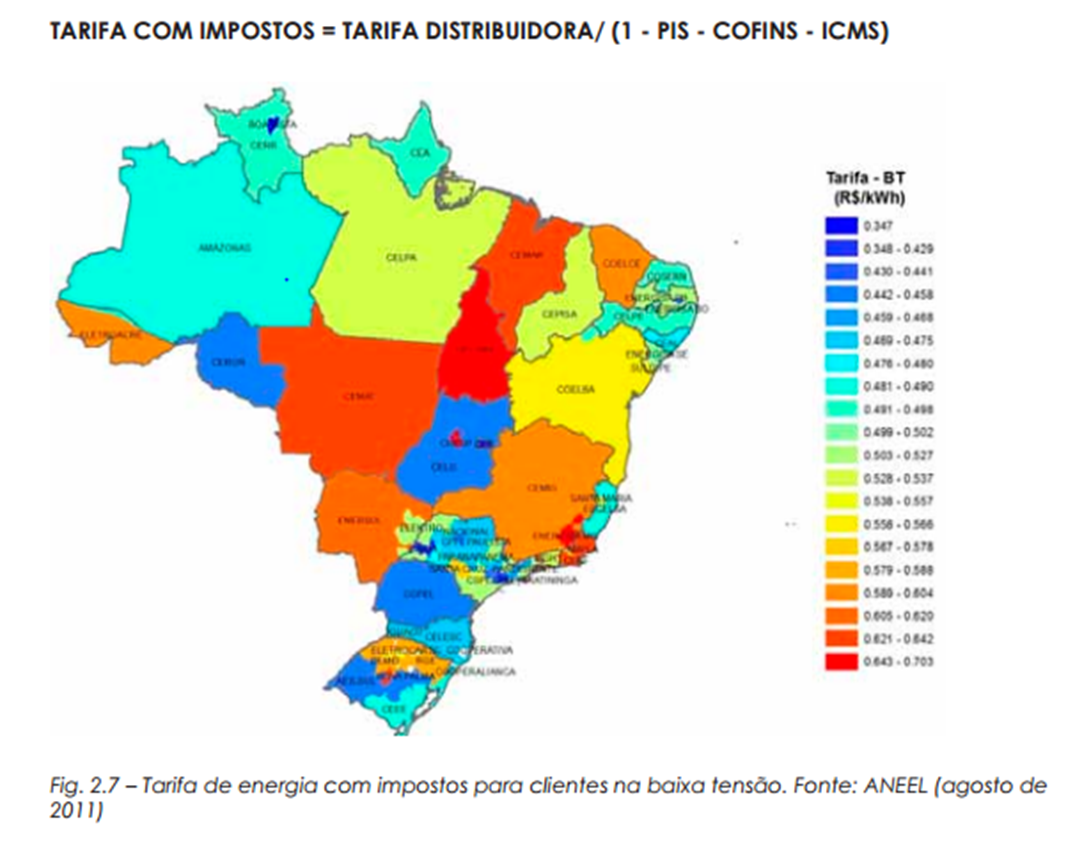 A Energia Solar Fotovoltaica já é competitiva em diversos casos
 
Ela já começa a ser demandada em diversas situações.
E ela será em breve competitiva em várias outras situações
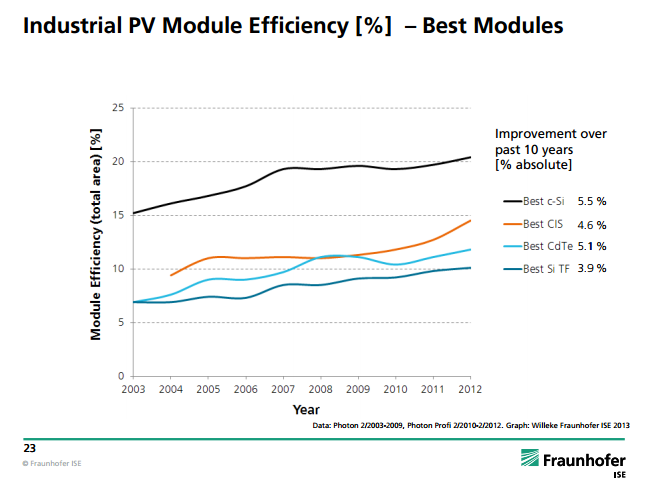 Atributos da energia fotovoltaica
Energia renovável com baixo impacto ambiental
Baixo risco tecnológico
A garantia usual oferecida pelos fabricantes de módulos 
   é de 90% da potência inicial após 10 anos de operação e   
   80% após 20 anos.
Modulação de carga
A demanda máxima do SIN tem ocorrido no verão, entre 
   14h e 15h. Provável efeito do ar condicionado.
Postergação de investimentos e redução de perdas nas redes de transmissão
Maior intensidade de empregos por MW
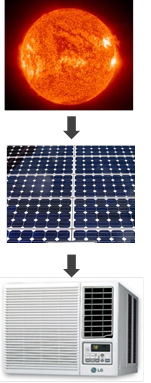 8
O que está em jogo agora é onde um polo industrial de larga escala será montado na América Latina (Peru saiu na frente!)
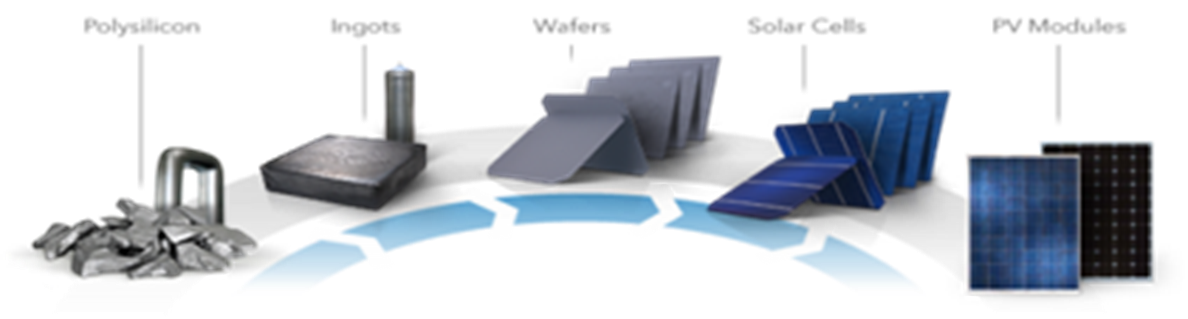 Pode esperar o estabelecimento do mercdo. Capacidade produtiva maior. Capital intensivo!
Mineração e purificação do quartzo (grau metalúrgico). Brasil maior produtor mundial!
Temos que promover a inserção de conteúdo local, visando internalizar até a produção de células. O domínio desta tecnologia definirá a localização do cluster regional.
Montagem de módulos (pouca tecnologia nova envolvida – robótica)
MOVIMENTARÁ
Industria alumínio e aço
Automatização e robótica
Industria de vidros especiais
Inversores, cabos, soldas, etc.
Serviços de instalação e montagem
Projetos
Manutenções
Novos materiais (semicondutores)
TRANSFERENCIA TECNOLÓGICA E EVITAR SUBSÍDIOS PARA O FORTALECIMENTO DA INDÚSTRIA CHINESA (com a importação de células e ou módulos prontos)
Aplicações no Brasil
Até recentemente: sistemas isolados (PRODEEM, Luz para Todos e sistemas de irrigação).
Ênfase atual em sistemasconectados a redes.
P&D Aneel
REN Aneel 482 (até 1 MW)
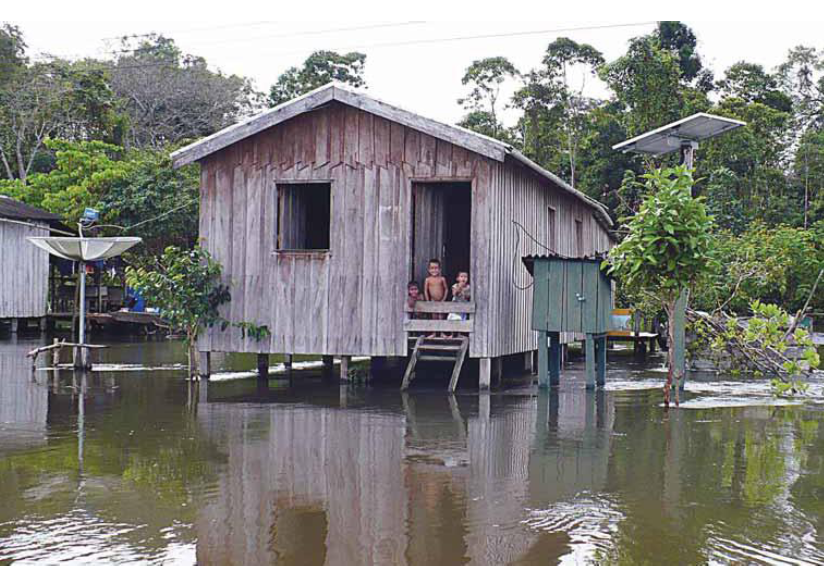 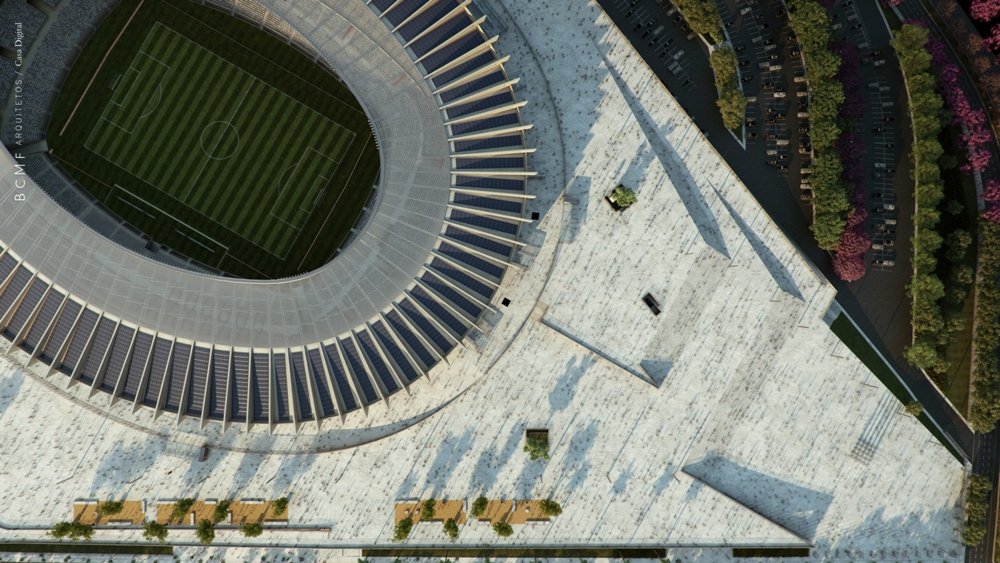 Sistema Isolado na região amazônica
Mineirão - Geração de energia elétrica através da captação de energia solar, por meio de 6.000 painéis fotovoltáicos (~ 300 kW)
Ações governamentais temporais para o amadurecimento do setor
Surgimento de maior número de empresas integradoras, formação de equipes especializadas, aumento da concorrência e redução de custos;
Agilidade no registro como autoprodutor de energia e conexão com rede da concessionária.
Especialização de empresas com soluções de componentes específicos de sistemas. 
Ex: estruturas metálicas para os telhados do Brasil.
Financiamento para compra direta e modelos de negócios
Compra de equipamentos viram assinatura de serviços (tal como TV à cabo ou Internet).
Governo Federal:Leilão específico de energia solar com conteúdo local!(Sistemas Geradores de média e larga escala)
Recurso bem conhecido
Atlas e softwares oferecem boa estimativa da radiação solar (incerteza de 5% no Nordeste, por exemplo).

Mais previsível
A produção de uma usina fotovoltaica é mais previsível em escala anual (variação menor que 15%; bem menos que de outras fontes de renováveis).
Há também menos variável na produção sazonal.
A maior variabilidade está no curto prazo, que no Brasil felizmente, pode ser absorvida pelas hidrelétricas com reservatório.
14
Governo Estadual:
Atuar como comprador no mercado livre objetivando o consumo elétrico em escolas públicas, iluminação pública, secretarias, etc. (PROVOCAÇÃO: 300 MWp por três anos seguidos seria suficiente)

Atuar no incentivo do mercado da geração descentralizada. (Linhas de financiamento, abatimento de IPTU, etc.)
    (PROVOCAÇÃO: Compra do excedente energético residencial e/ou
    criação de uma rede de distribuição de energia contínua / Botton-up)
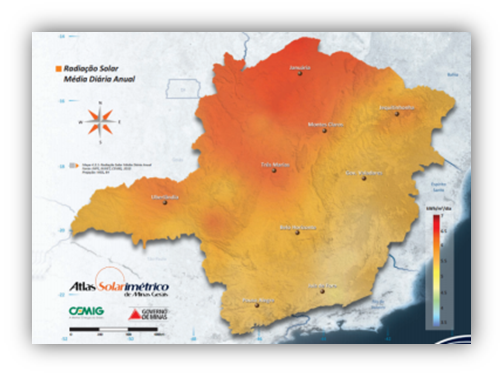 EDUCAÇÃO: Criação (para ontem) de cursos técnicos, tecnológicos e superiores próximos aos locais de maiores insolações.
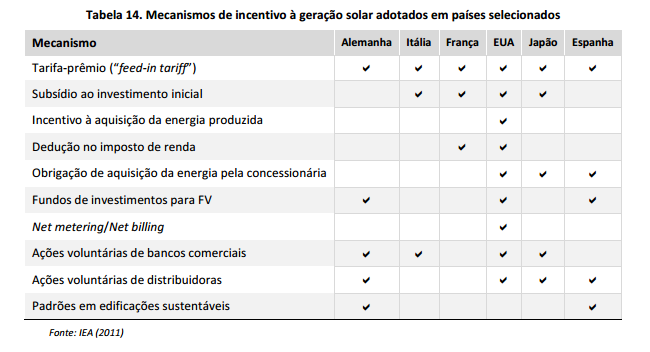 Obrigado
www.abinee.org.br